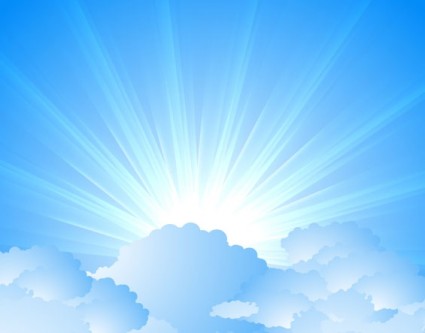 OMICS Journals are welcoming Submissions
OMICS International welcomes submissions that are original and technically so as to serve both the developing world and developed countries in the best possible way.
OMICS Journals  are poised in excellence by publishing high quality research. OMICS International follows an Editorial Manager® System peer review process and boasts of a strong and active editorial board.
Editors and reviewers are experts in their field and provide anonymous, unbiased and detailed reviews of all submissions.
The journal gives the options of multiple language translations for all the articles and all archived articles are available in HTML, XML, PDF and audio formats. Also, all the published articles are archived in repositories and indexing services like DOAJ, CAS, Google Scholar, Scientific Commons, Index Copernicus, EBSCO, HINARI and GALE.
For more details please visit our website: http://omicsonline.org/Submitmanuscript.php
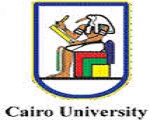 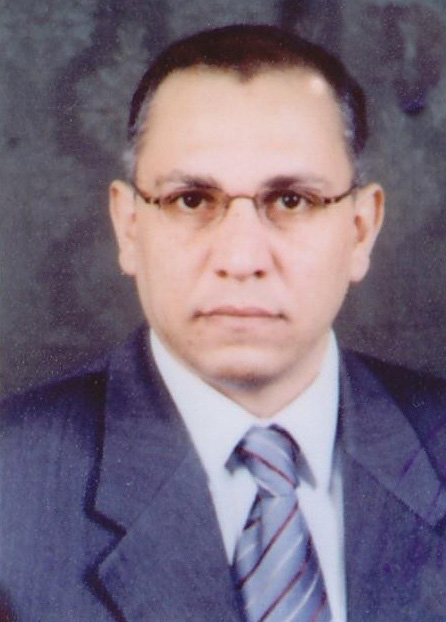 Tarek Tawfik Amin

      
      Professor of 

     Public Health and Community
     Medicine
EPIDEMIOLOGY
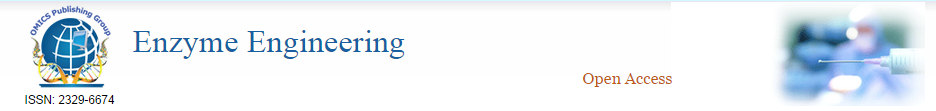 Epidemiology - Definition
Some see epidemiology as science, others see it as a method.
Generally seen as a scientific method to investigate disease
Definition:  an investigative method used to detect the cause or source of diseases, disorders, syndromes, conditions, or perils that cause pain, injury illness, disability, or death in human populations or groups
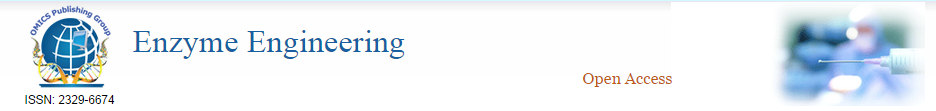 Objectives  of Epidemiology
Objective 1.  Define and discuss the following terms; compare and contrast the following methods and  concepts of epidemiology related to community health 
                  1. descriptive epidemiology   
                  2. analytic epidemiology 
Objective 2. Define the following epidemiological concepts, including their identifying factors and interconnection in epidemiology and the disease process: 
         1.  epidemiological triangle
                a. agent
                b. host
                c. environment
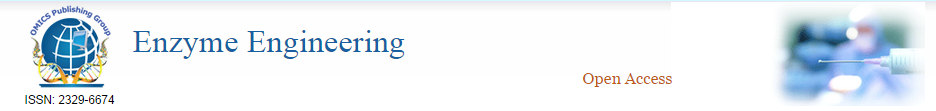 Objectives  of Epidemiology
Objective 3. Define and differentiate,  and be able to calculate, as well as discuss the implication of the following epidemiological rates:
         1.  attack rate
         2.  incidence rate
         3.  prevalence rate
         4.  age-adjusted rate
         5.  proportionate mortality rate
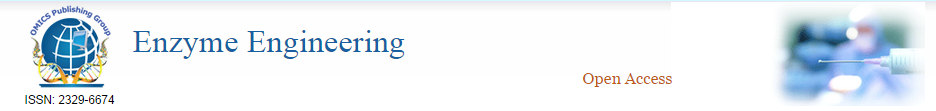 Objectives  of Epidemiology
Objective 4. Define and discuss the concepts of risk and risk factors as the two terms relate to the epidemiological process

Objective 5. Define, discuss, and differentiate the concepts of screening and surveillance as they relate to the epidemiological process

Objective 6. Define, discuss, and differentiate between the concepts of cross-sectional studies and retrospective studies.
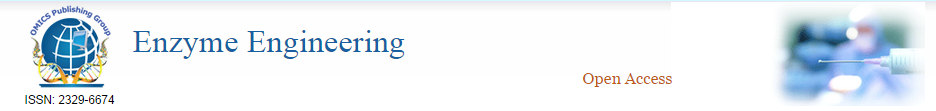 Uses of Epidemiology
1.  To study the history of the disease
Studies trends of a disease for the prediction of trends
Results of studies are useful in planning for health services and public health

2.  Community diagnosis
What diseases, conditions, injuries, disorders, disabilities, defects causing illness, health problems, or death in a community or region

3.  Look at risks of individuals as they affect populations
What are the risk factors, problems, behaviors that affect groups

4.  Assessment, evaluation and research
How well do public health and health services meet the problems and needs of the population
Effectiveness; efficiency; quality; access; availability of services to treat, control or prevent disease
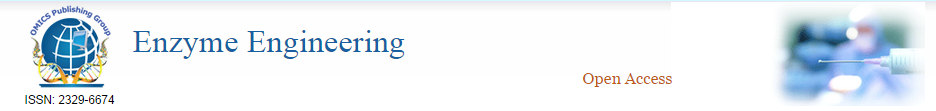 Uses of Epidemiology
5.  Completing the clinical picture
Identification and diagnostic process to establish that a condition exists or that a person has a specific disease

6.  Identification of syndromes
Help to establish and set criteria to define syndromes, some examples are:  Down, fetal alcohol, sudden death in infants, etc.

7.  Determine the causes and sources of diseases
Findings allow for control prevention, and elimination of the causes of disease, conditions, injury, disability, or death
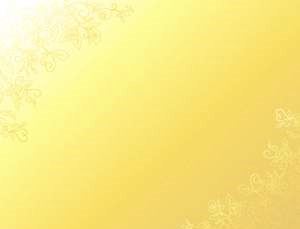 Enzyme EngineeringRelated Journals
Journal of Molecular Biology
Journal of Advancements in Genetic Engineering 
Journal of Cellular & Molecular Biology
Journal of Gene Technology
Journal of Cloning and Transgenesis
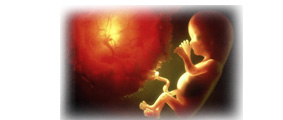 For Related and Upcoming 
Conferences
http://www.conferenceseries.com
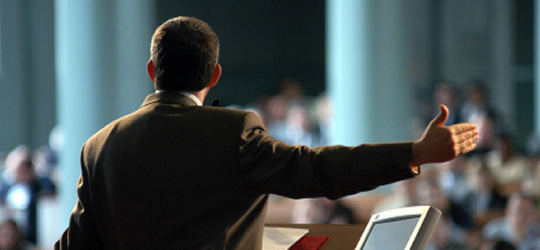